THE ROLE OF TRADEMARKS AND DESIGNS IN BRANDING
Mr. Paulus Clifton
(jurist)
Onderneming starten
Alles begint met een idee
Nagaan welke regels / wetten er zijn in Suriname
Afzetmogelijkheden
Locaal en /of voor export
 wetgeving in die landen
Merknaam bedenken van de producten/logo ontwerpen
Bescherming van de producten tegen inbreuk
Intellectuele eigendom
*Merkenrecht
*Modellen en tekeningen
*Octrooirecht/ patentrecht
*Geografische aanduiding
 Auteurs- en naburige rechten
Merkenrecht
Met een merk kunnen ondernemers hun producten onderscheiden van andere producten of diensten
Is een kenmerk van een ondernemer
Consument herkent het merk van de producent
Bureau Intellectuele Eigendom
Registratie van handelsmerken
Info over modellen en tekeningen
Info over octrooirecht
Info over auteursrecht en naburige rechten
Handelsmerk is best geordend onderdeel
Recht van eerste gebruiker van een merknaam
     (brengt problemen m.b.t. het bewijsrecht)
Conceptwet, eerste depot
Bureau Intellectuele Eigendom
Merkinschrijving is 10 jaar geldig, 
Verlenging 
Adreswijziging
Naamswijziging
Overgang  

Speciale formulieren verkrijgbaar bij BIE
Verschil handelsmerk/-naam
Handelsmerk en handelsnaam 
     (handelsmerk is een naam van een product)
     (handelsnaam is meestal de naam van bedrijf)
Handelsmerk wordt geregistreerd bij BIE
Handelsnaam wordt geregistreerd bij KKF
Handelsnaam kan ook een handelsmerk zijn
Voorbeelden van handelsmerken
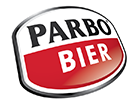 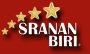 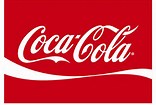 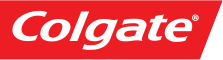 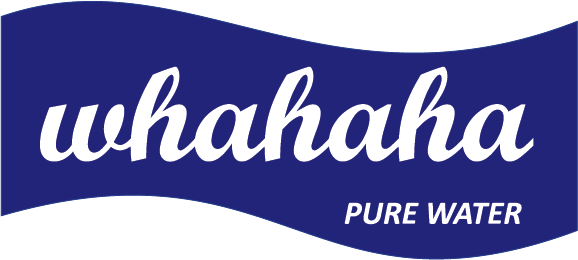 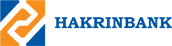 Vereisten voor merkregistratie
Eerst onderzoek doen in de registers
Verzoekschrift:-  naam merkhouder
Gemachtigde
Woordmerk/ beeldmerk/ logo
Goederen of diensten (diensten worden vooralsnog niet geregistreerd)
Waren Klasse vermelden + opsomming
Bedrag betalen
Ondernemer mag zelf indienen
Men kan gebruikmaken van trademark agents
Certificaat van inschrijving
Voorbeelden goederen / diensten
Goederen klasse
Water, stroop klasse…………….
Limonade, klasse ………
cassave chips, klasse …….

Diensten klasse
    - Verzekeringsbedrijven/ banken etc
Buitenlandse merken
Buitenlandse merkhouders: machtiging van trademark agent
Advocaten 
Bedrijven die gespecialiseerd zijn in handelsmerk registratie
Inbreuk
Verboden om merk van anderen te gebruiken
Merkhouder kan schade ondervinden
Misleiding van de consument/klanten (medicamenten)
Kwaliteit is meestal niet gegarandeerd
Consument verwacht een waarde/ kwaliteit
Merkhouder kan klacht indienen bij bevoegde instanties
Rechtszaken
Sranan biri   vs   Parbo bier  
 
      (om de naam Sranan Biri)
Domino pizza (USA)   vs   Domino pizza (Sur)
               (Bingo Pizza)
               (om de naam Domino pizza)
Home depot (USA) vs Home depot (Sur)
   (ondernemer gebruikte de naam Home depot als handelsnaam)
Ketjap label (kopie gemaakt van een bekend label en plakken op ander ketjapflesje)
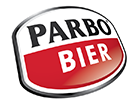 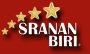 Exporteren
Registratie is niet internationaal beschermd
Het is per land 
Als geëxporteerd wordt naar Trinidad moet de Sur. merkhouder ook in dat land laten registreren
Nagaan wetgeving in die landen
conceptwet
Conceptwet sedert 19…………..
Registratie wordt verplicht gesteld
Recht van de eerste depot gaat gelden
Dienstmerken worden ook geregistreerd
Is nu bij …………….voor behandeling
Aanpassing auteurswet (wet 1913)
Nieuwe wet op naburige rechten
Belangrijk voor ondernemers
Handelsgeheim (bespreekt niet altijd uw bedrijfsplannen met derden)
Voordat u gaat produceren, eerst laten registreren, desnoods dezelfde dag
Doe aan merkbewaking 
Controleer altijd uw producten die in winkels zijn
Koop af en toe uw eigen product in de winkel
Belangrijk
Buitenlandse investeerders willen zekerheid

Onderscheid tussen producten (origineel/namaak)
Vooral namaak medicamenten met dezelfde naam
Het gebruik van algemeen bekende namen. 
    kan men wel gebruiken, maar BIE gaat het  verzoek afwijzen. Niemand mag alleenrecht claimen op een algemeen gebruikte naam
     vb Alesie, wel voor/ achtervoegsel
Producten zonder merknamen
Sappen, zonder merknaam/ logo
Brood, idem
Chips,  idem
Etc.
Auteursrecht en naburige rechten
Auteursrecht beschermt werken van letterkunde, wetenschap of kunst
Naburige rechten beschermt rechten van uitvoerende kunstenaars (toneelspelers, dansers, zangers), filmproducenten en omroeporganisaties
dank u